Lessons from Disasters 
We Didn’t See Coming

Mayor Jeff Krauskopf

e
City of Stuart
Past, Present, Future Water Flow
East Coast Environmental Conditions
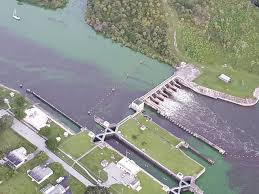 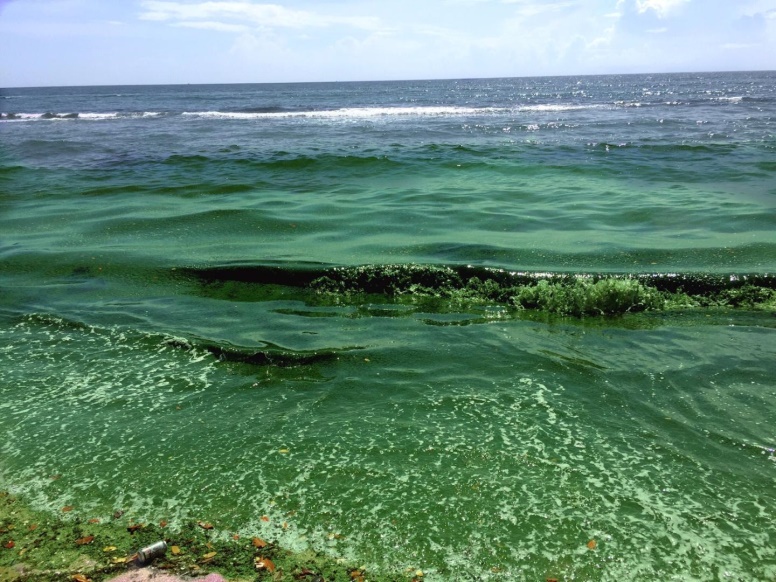 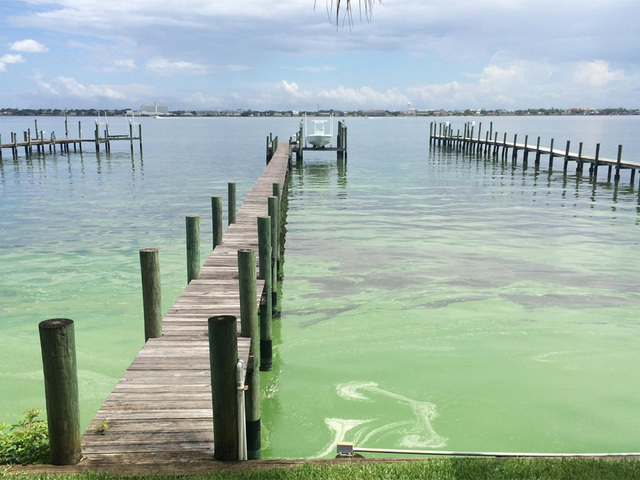 West Coast Environmental Conditions
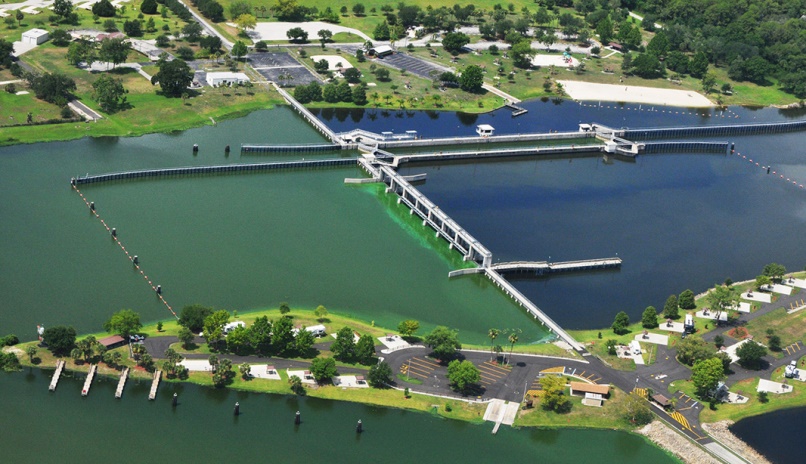 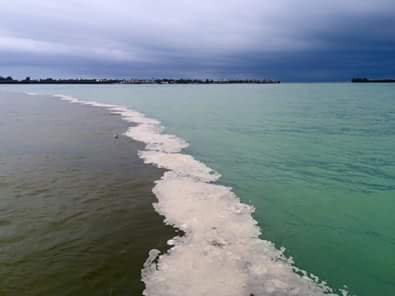 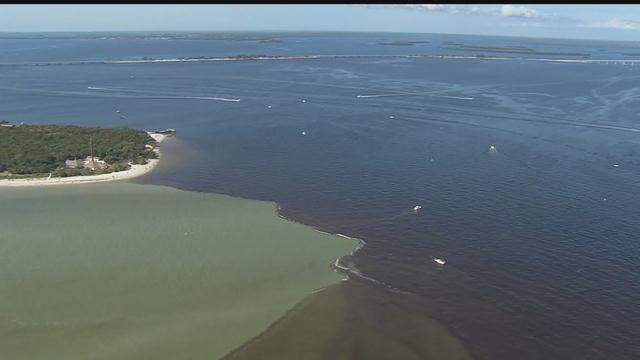 Economic Impact
Florida Virtual Business Emergency Operations Center
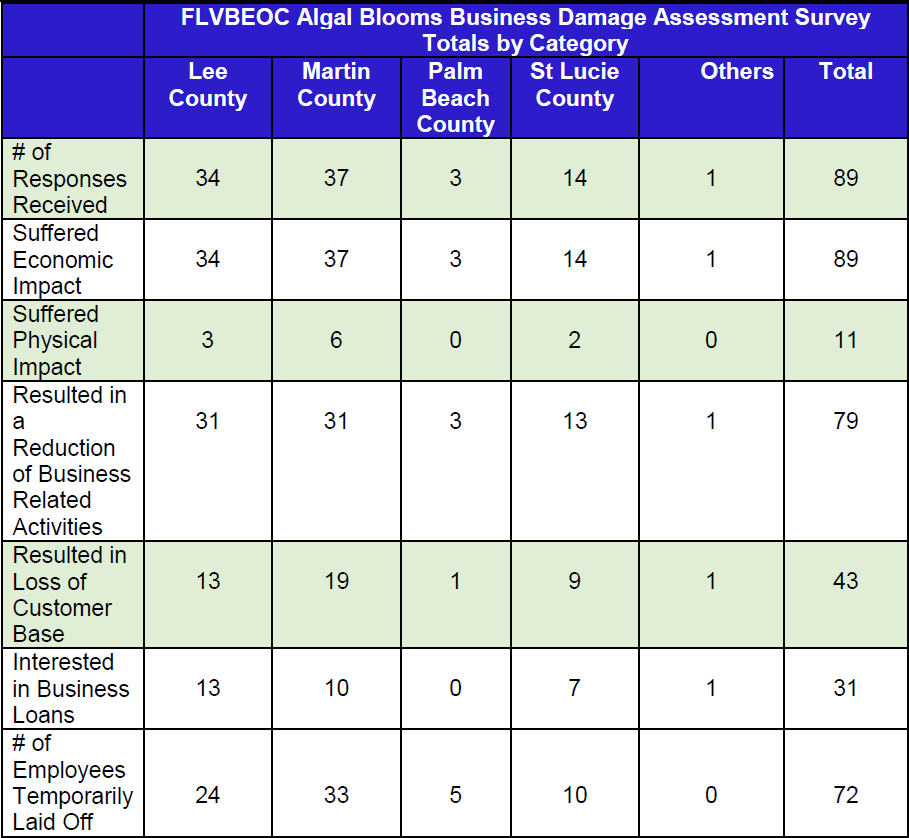 Communicating with the Public
Rebuilt City Community Services Department and hired a new Public Information Officer
Designed a new City Communications Plan
Established new protocols and opened new channels of communications with other local, state, and federal agencies to produce consistent messaging
Expanded communications outreach to social media platforms to reach a wider audience
Lake Okeechobee Regional Initiatives
Collaborative effort among east coast, west coast, and central areas to address economic, ecological, and environmental factors
Grown from a learning collaborative into a regional compact initiative among 19 counties & 164 cities
Dedication of staff time to produce compact language and to address possible solutions in the future
Reassures residents that problems are being addressed at local levels with the greatest sense of urgency
Compact Signing - Nov. 30 2016
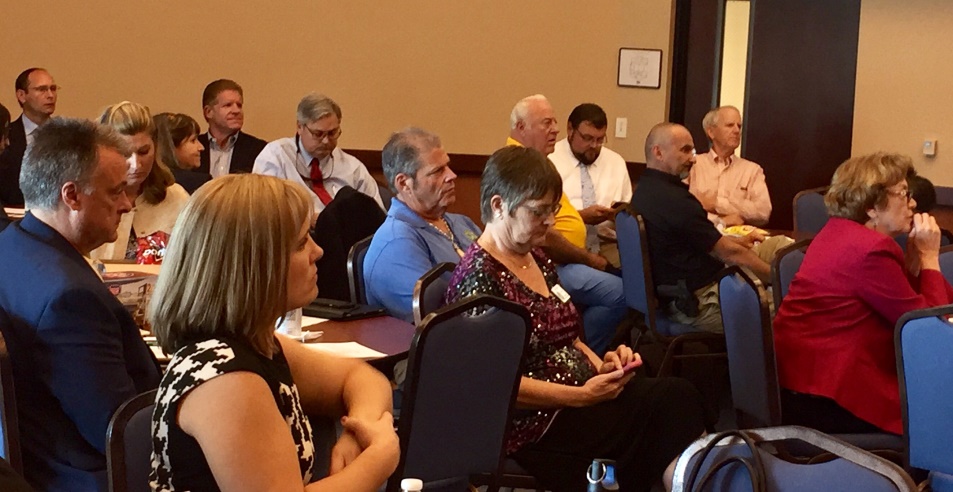 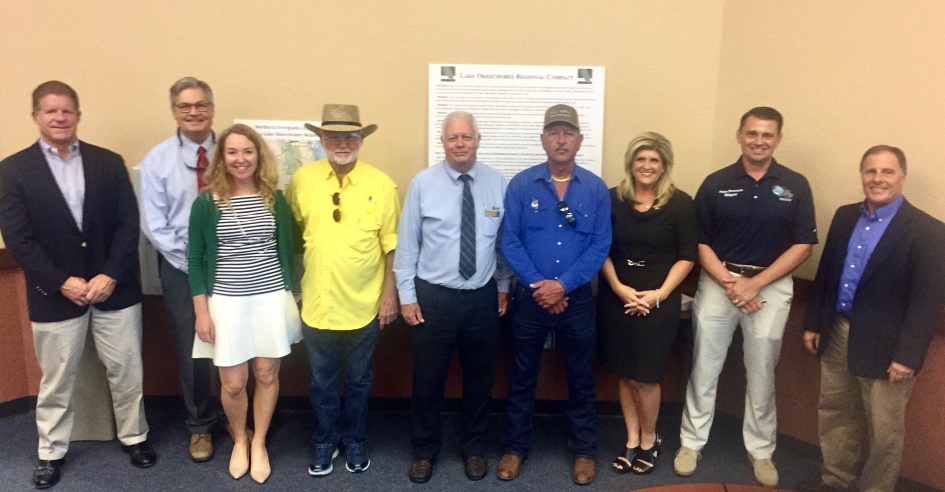 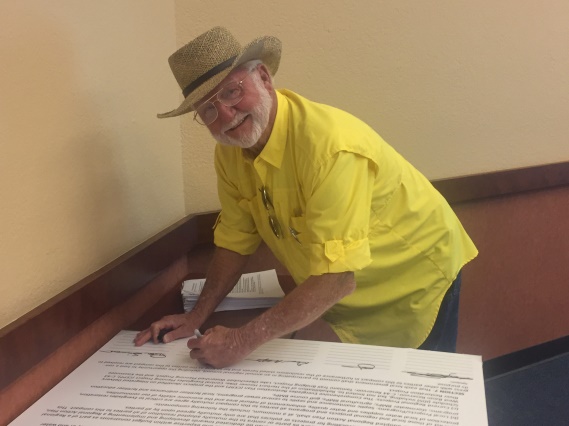 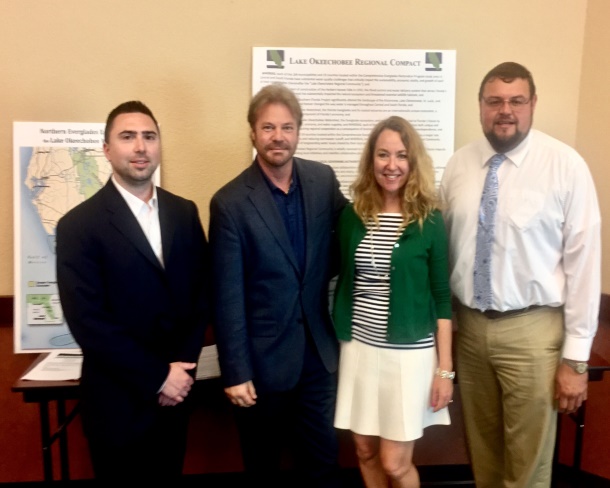 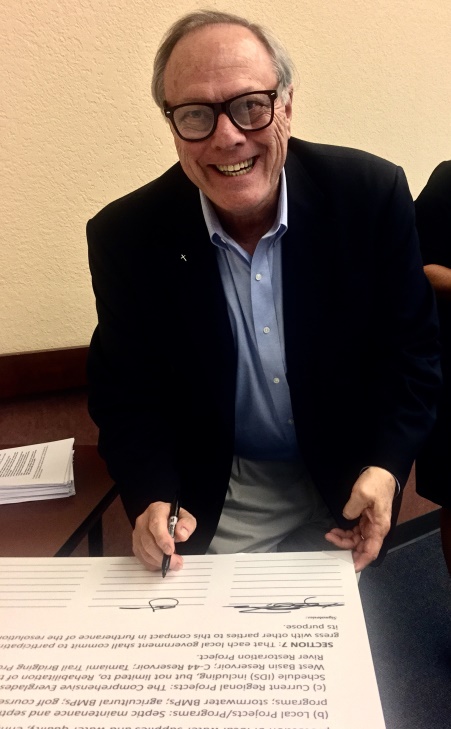 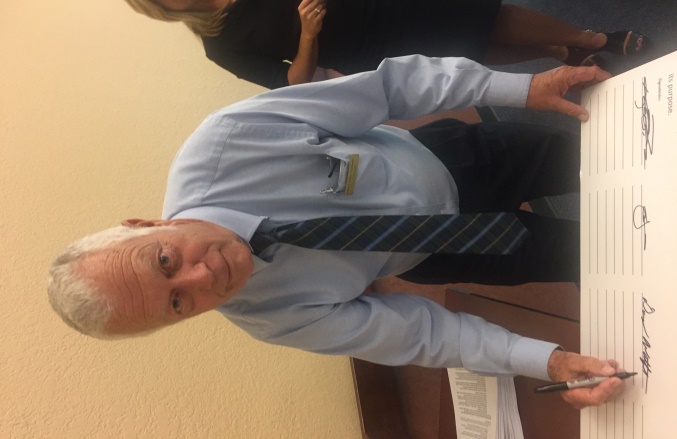 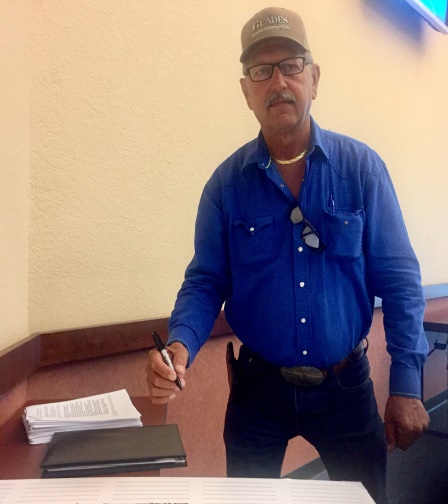 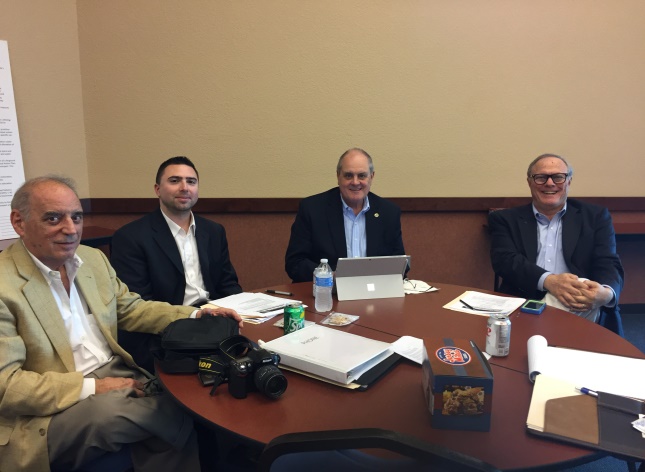 Lessons Learned
Consistency in communication among municipal partners and to external agencies is essential

Problems that stem from beyond municipal jurisdictions require consideration of state and federal priorities and impacts

Regional collaboration strengthens advocacy and protects the interests of all involved